La qualità delle acque
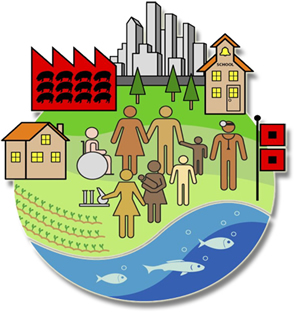 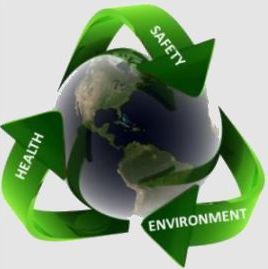 Relatore: Luigi Del Zotto ARPA FVG
14 ottobre 2014
Palazzo Attems GORIZIA
Isonzo: un fiume da amare
1
La Direttiva 2000/60/CE istituisce un quadro per l’azione comunitaria in materia di acque
Palazzo Attems GORIZIA
Isonzo: un fiume da amare
2
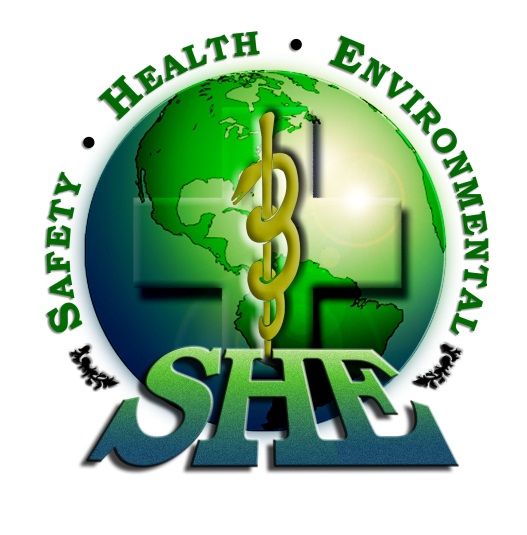 SI PROPONE -di ampliare la protezione delle acque, sia superficiali che sotterranee-di raggiungere lo stato di “buono” per tutte le acque entro il 31 dicembre 2015
Palazzo Attems GORIZIA
Isonzo: un fiume da amare
3
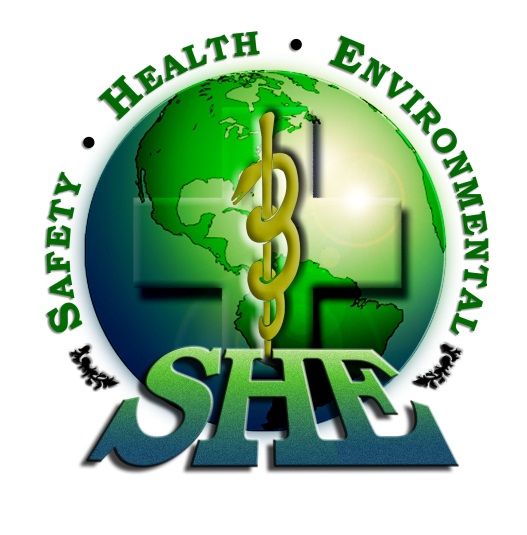 -di gestire le risorse idriche sulla base di bacini idrografici indipendentemente dalle strutture amministrative-di procedere attraverso un’azione che unisca limiti delle emissioni e standard di qualità
Palazzo Attems GORIZIA
Isonzo: un fiume da amare
4
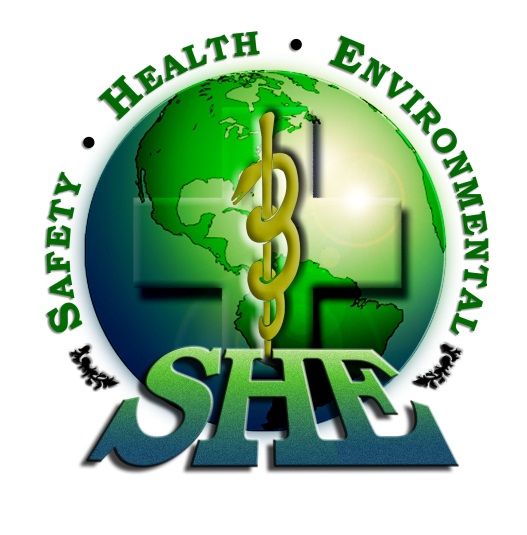 -riconoscere a tutti i servizi idrici il giusto prezzo che tenga conto del loro costo economico reale-rendere partecipi i cittadini delle scelte adottate in materia.
Palazzo Attems GORIZIA
Isonzo: un fiume da amare
5
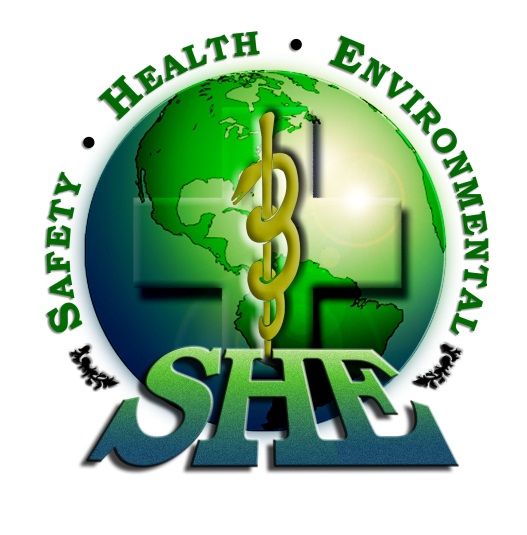 E’  stata recepita in Italia dal D.Lgs. 152/2006 e applicata «work in progress» con una  serie di decreti attuativi in aggiornamento continuo .
Palazzo Attems GORIZIA
Isonzo: un fiume da amare
6
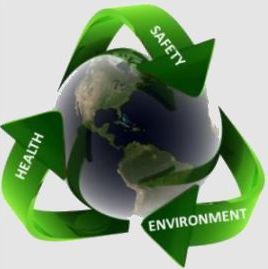 La norma è finalizzata a proteggere l’ambiente per la tutela della salute dei viventi dai rischi derivanti dalla scarsa qualità delle acque
Palazzo Attems GORIZIA
Isonzo: un fiume da amare
7
SICUREZZA-SALUTE-AMBIENTE
Palazzo Attems GORIZIA
Isonzo: un fiume da amare
8
AGGIORNAMENTO(Laboratorio Isonzo 2010-2012 RA FVG)
LA QUALITA’ DELLE ACQUE DEL FIUME ISONZO NELLA PROVINCIA DI GORIZIA
Palazzo Attems GORIZIA
Isonzo: un fiume da amare
9
ECOSISTEMI FLUVIALI
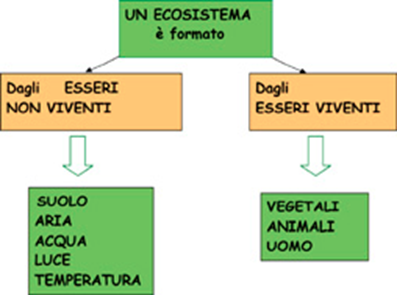 Il fiume è una successione di ecosistemi IN CUI I VIVENTI sono soggetti ad un equilibrio nelle pressioni entranti
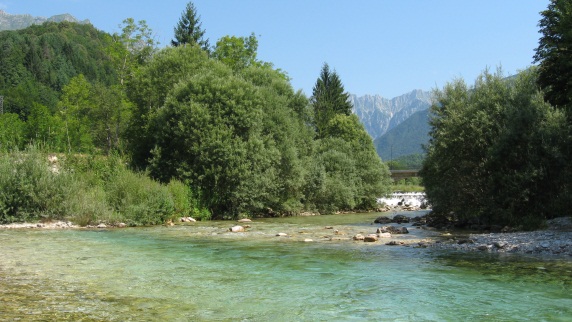 Palazzo Attems GORIZIA
Isonzo: un fiume da amare
10
ECOSISTEMI FLUVIALI
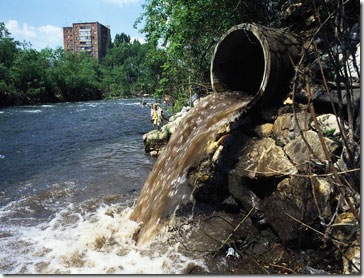 Lo sviluppo antropico ha condotto ad un aumento brusco della materia organica “importata” nei fiumi ALTERANDO GLI ECOSISTEMI.
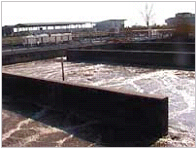 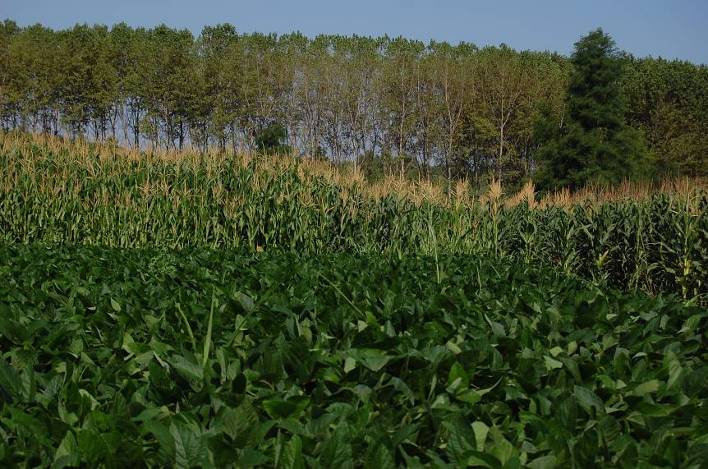 Palazzo Attems GORIZIA
Isonzo: un fiume da amare
11
IERI
Legge 319/76: solo limiti agli scarichi, molta importanza ai parametri chimici



Decreto legislativo 152/99: limiti agli scarichi +obiettivi di qualità dei corpi idrici recettori, molta importanza ai parametri  biologici (IBE)
Palazzo Attems GORIZIA
Isonzo: un fiume da amare
12
OGGI: Stato Ecologico
Valutare un ecosistema permette di avere una fotografia dei viventi presenti in quel determinato ambiente.

 In base alle pressioni VALUTEREMO elementi qualitativi diversi e MISUREREMO IL LIVELLO DELLO STATO ECOLOGICO
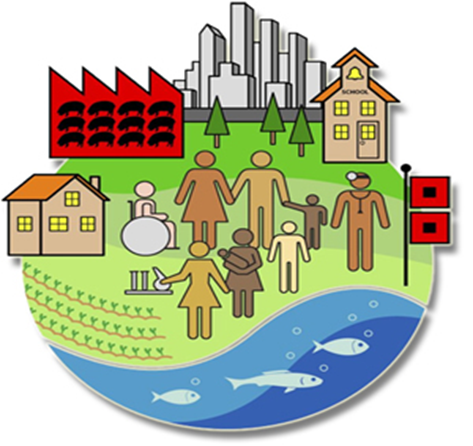 Palazzo Attems GORIZIA
Isonzo: un fiume da amare
13
ELEMENTI QUALITATIVI PER LA CLASSIFICAZIONE DELLO STATO ECOLOGICO  (EQ)
Idromorfologici
Biologici
Regime idrologico
Continuità fluviale
Condizioni morfologiche
Fitobenthos
Macrofite
Macroinvertebrati
Fauna ittica
Fisico-chimici
Condizioni termiche
Ossigenazione
Salinità
Acidità
Nutrienti
Inquinanti specifici
Palazzo Attems GORIZIA
14
14
Isonzo: un fiume da amare
BIOMONITORAGGIO
ORGANISMI BIOINDICATORI
Tali organismi REAGISCONO in presenza di inquinanti
BIOMONITORAGGIO E’ LO STRUMENTO
  che permette di valutare lo stato di alterazione dell’ambiente tramite organismi viventi
Palazzo Attems GORIZIA
Isonzo: un fiume da amare
15
BIOMONITORAGGIO
Il biomonitoraggio non è alternativo rispetto al monitoraggio chimico, ma in sinergia con esso fornisce informazioni per valutare dettagliatamente le cause dell’inquinamento, individuando possibili zone a rischio.
Palazzo Attems GORIZIA
Isonzo: un fiume da amare
16
Analisi Corpi Idrici fiume Isonzo Provincia di Gorizia
In 14 corpi idrici è stato valutato lo stato ecologico sulla base di elementi biologici macroinvertebrati, diatomee, macrofite .
Palazzo Attems GORIZIA
Isonzo: un fiume da amare
17
Macroinvertebrati: (retino di raccolta)
Palazzo Attems GORIZIA
Isonzo: un fiume da amare
18
Macroinvertebrati: Supporti artificiali di raccolta
Palazzo Attems GORIZIA
Isonzo: un fiume da amare
19
Macroinvertebrati: raccolta
Palazzo Attems GORIZIA
Isonzo: un fiume da amare
20
Macroinvertebrati: tipizzazione
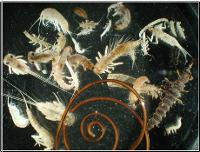 Palazzo Attems GORIZIA
Isonzo: un fiume da amare
21
Macroinvertebrati: Indice STAR ICmi
Il sistema di classificazione per i macroinvertebrati, denominato MacrOper, è basato sul calcolo dell’indice denominato Indice multimetrico STAR di Intercalibrazione (STAR_ICMi), che consente di derivare una classe di qualità per gli organismi macrobentonici per la definizione dello Stato Ecologico.
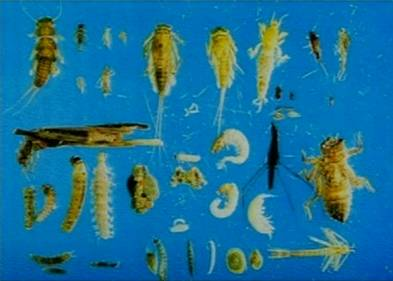 Palazzo Attems GORIZIA
Isonzo: un fiume da amare
22
Diatomee: Raccolta del biofilm
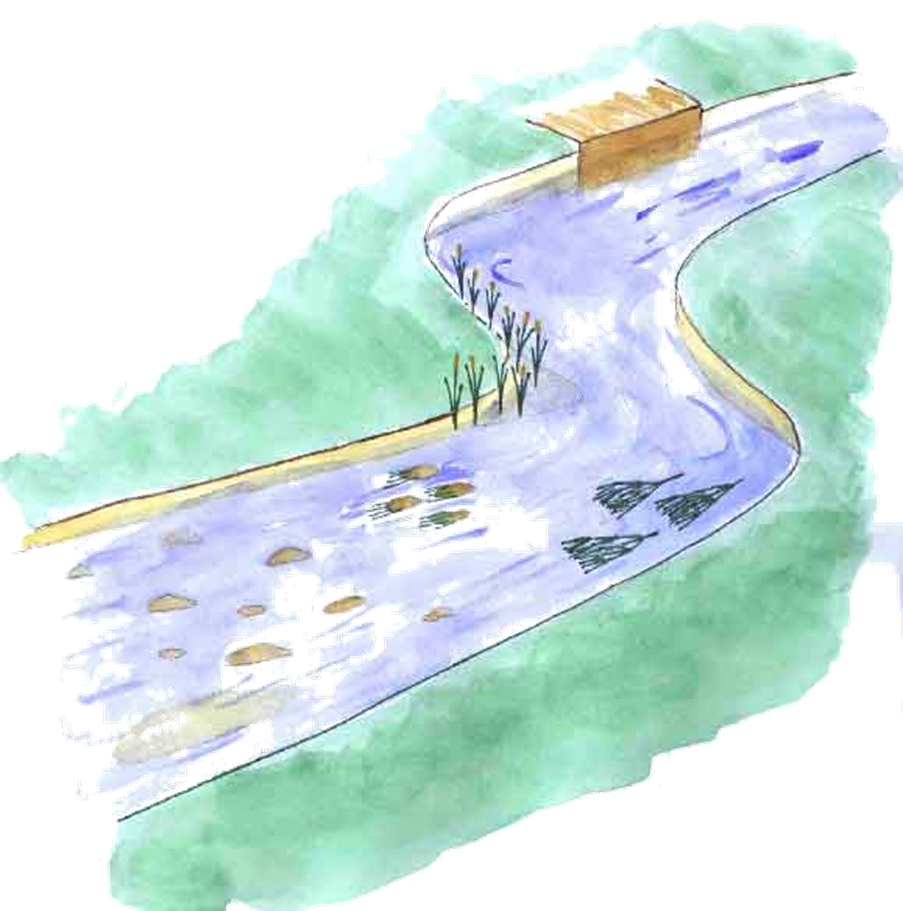 Palazzo Attems GORIZIA
Isonzo: un fiume da amare
23
Diatomee: individuazione delle specie dai frustoli silicei
Palazzo Attems GORIZIA
Isonzo: un fiume da amare
24
Diatomee: Indice ICMi
L’indice multimetrico da applicare per la valutazione dello stato ecologico, utilizzando le comunità diatomiche, è l’indice denominato Indice Multimetrico di Intercalibrazione (ICMi).
L’ ICMi si basa sull’Indice di Sensibilità agli Inquinanti e sull’Indice Trofico.
Palazzo Attems GORIZIA
Isonzo: un fiume da amare
25
Indice chimico: LIMeco
Ai fini della classificazione dello stato ecologico dei corpi idrici fluviali gli elementi fisico – chimici a sostegno del biologico da utilizzare sono i seguenti:
- Nutrienti (N-NH4, N-NO3, Fosforo totale);
- Ossigeno disciolto (% di saturazione).
Nutrienti e ossigeno disciolto
I nutrienti e l’ossigeno disciolto, ai fini della classificazione, vengono integrati in un singolo descrittore LIMeco (Livello di Inquinamento dai Macrodescrittori per lo stato ecologico ) utilizzato per derivare la classe di qualità.
Palazzo Attems GORIZIA
Isonzo: un fiume da amare
26
Indice macrofite acquatiche: IBMR
“Indice Biologique Macrophyitique en Rivière” IBMR. 
L’ IBMR è un indice finalizzato alla valutazione dello stato trofico.
Questo indice può non essere applicato per i corsi d'acqua superficiali «grandi» come nel caso dell’Isonzo.
Palazzo Attems GORIZIA
Isonzo: un fiume da amare
27
PESCI E AMBIENTE FLUVIALE
PESCI: Le indagini relative alla composizione, abbondanza e struttura della fauna ittica sono state affidate all’Ente Tutela Pesca 

AMBIENTE FLUVIALE: E’ stata inoltre eseguita una valutazione generale dell’ambiente fluviale e perifluviale, relativamente al tratto monitorato, applicando l’Indice di Funzionalità Fluviale (IFF)
Palazzo Attems GORIZIA
Isonzo: un fiume da amare
28
Analisi Corpi Idrici Fiume Isonzo Provincia di Gorizia
Gli indici ministeriali proposti non sono stati ancora adeguatamente testati, si è provveduto a valutare lo stato ecologico tramite la formulazione di un giudizio esperto, giudizio che tiene conto di una visione integrata di tutti gli elementi rilevati durante il monitoraggio.
Palazzo Attems GORIZIA
Isonzo: un fiume da amare
29
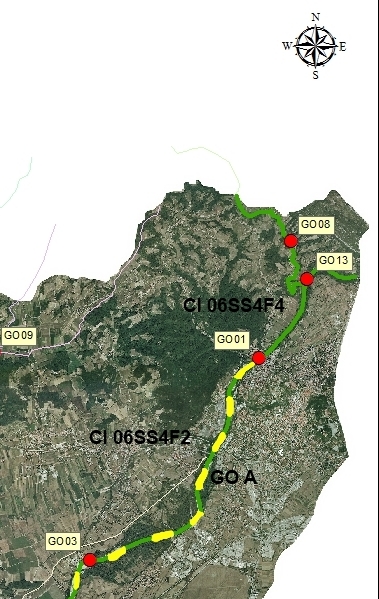 C.I.06SS4F4
Dall’entrata in Italia alla passerella di Straccis 
Giudizio esperto BUONO (monitoraggio 2010)
 
Il codice 06SS4F4 individua la stazione GO 01 localizzata a valle del ponte del Torrione, localizzazione posta circa 3 Km più a valle della stazione storica la GO 013.
Palazzo Attems GORIZIA
Isonzo: un fiume da amare
30
Dall’entrata in Italia alla passerella di Straccis
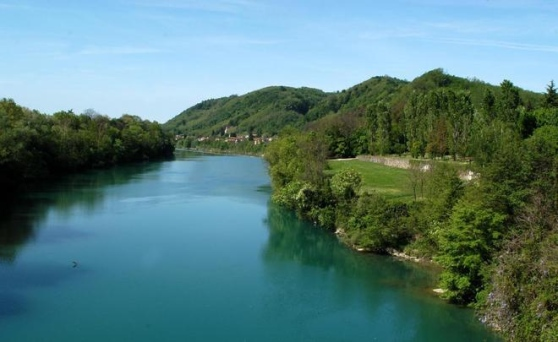 Palazzo Attems GORIZIA
Isonzo: un fiume da amare
31
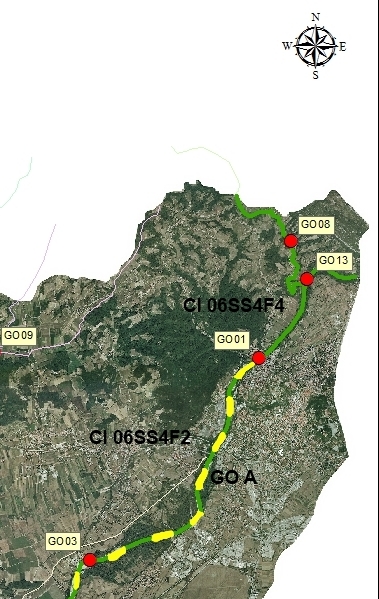 C.I.06SS4F2
Dalla passerella di Straccis a prima della confluenza del fiume Vipacco

Giudizio esperto SUFFICIENTE 

la stazione GO 03 (monitoraggio 2012) individua l’impatto dello scarico dell’impianto di depurazione del comune di Gorizia. Il canale discarico è situato a circa 1Km a monte.
Palazzo Attems GORIZIA
Isonzo: un fiume da amare
32
Dalla passerella di Straccis a prima della confluenza del fiume Vipacco
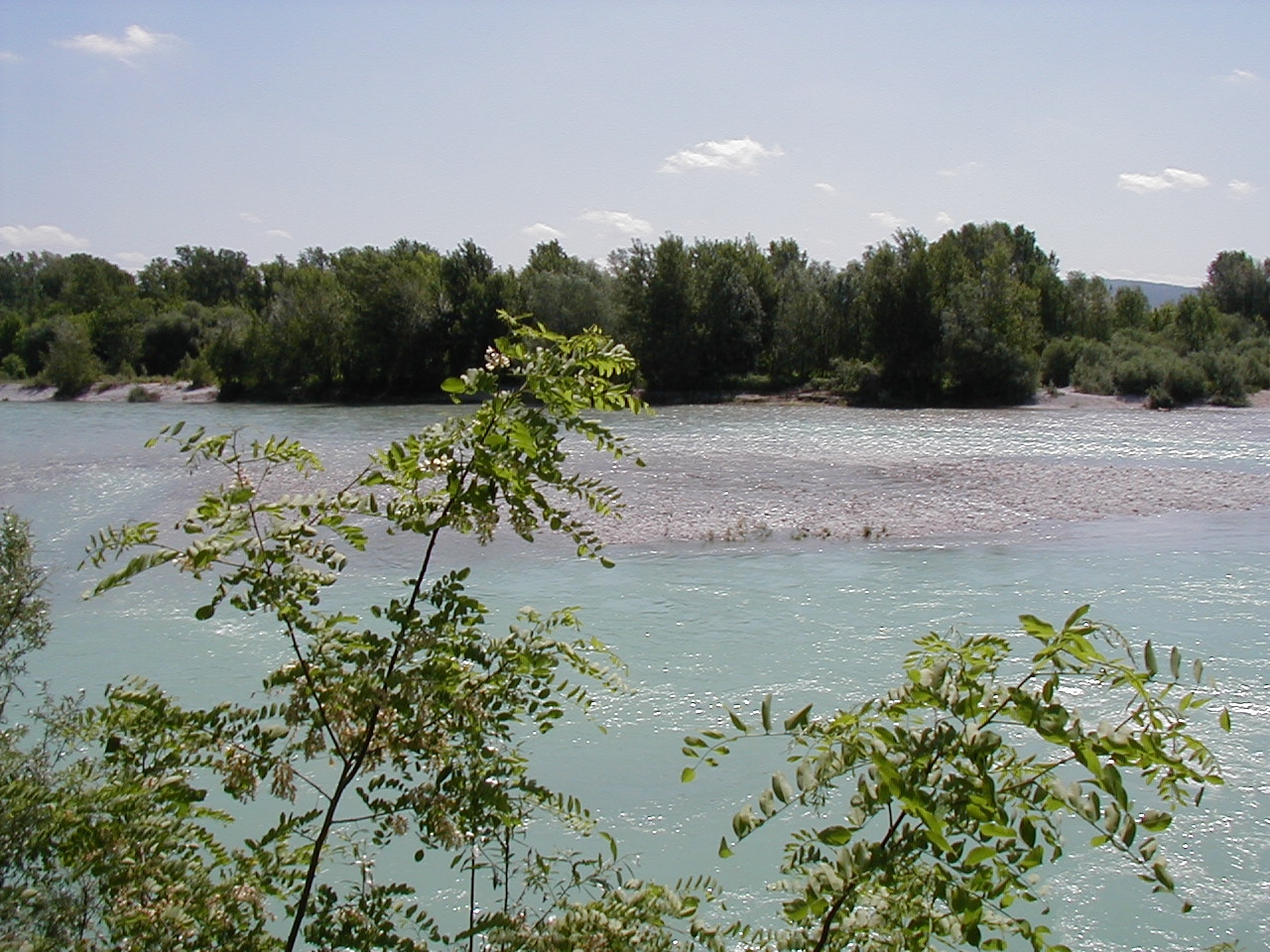 Palazzo Attems GORIZIA
Isonzo: un fiume da amare
33
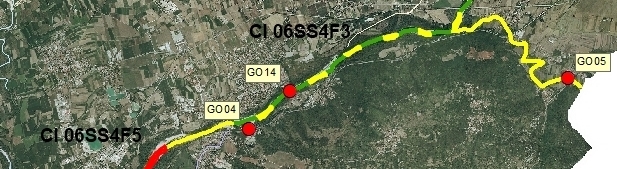 C.I.06SS4F3
Dalla confluenza del fiume Vipacco alla traversa di Sagrado 
Giudizio esperto BUONO (monitoraggio 2010)

Il codice 06SS4F3 individua la stazione GO 04 localizzata prima del ponte di Sagrado, di fronte all’ex cava Postir. La scelta era stata voluta in quanto permetteva di applicare il metodo di campionamento con l’uso dei substrati artificiali, metodo scelto nel 2010 per siti non guadabili.
Palazzo Attems GORIZIA
Isonzo: un fiume da amare
34
Dalla confluenza del fiume Vipacco alla traversa di Sagrado
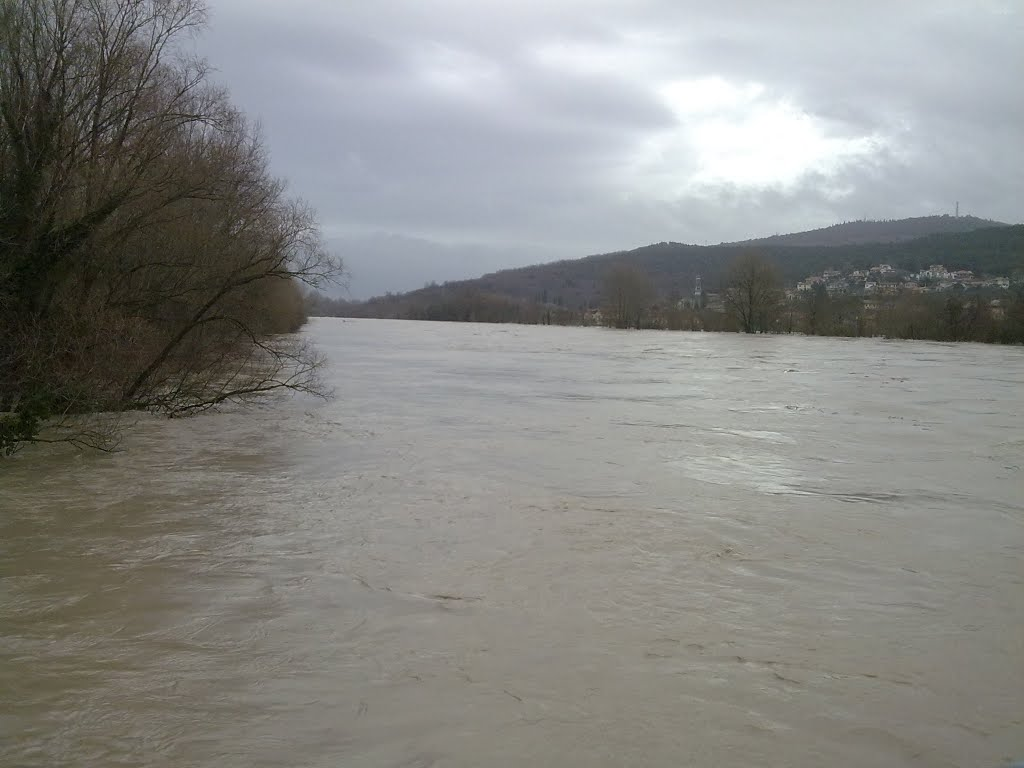 Palazzo Attems GORIZIA
Isonzo: un fiume da amare
35
C.I.06SS4F3
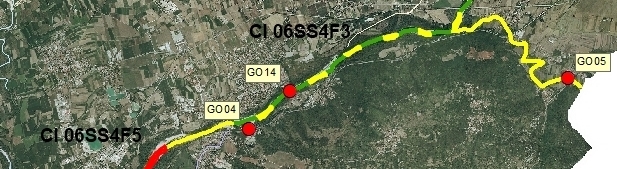 Tra la traversa di Poggio Terza Armata e la passerella di Gradisca è stata inserita nel monitoraggio 2014 la stazione GO14 
Ad oggi il Giudizio esperto è compreso tra Sufficiente/Buono
Palazzo Attems GORIZIA
Isonzo: un fiume da amare
36
C.I.06SS4F3
Tra la traversa di Poggio Terza Armata e la passerella di Gradisca
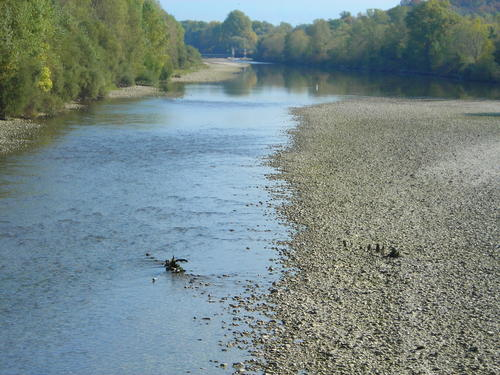 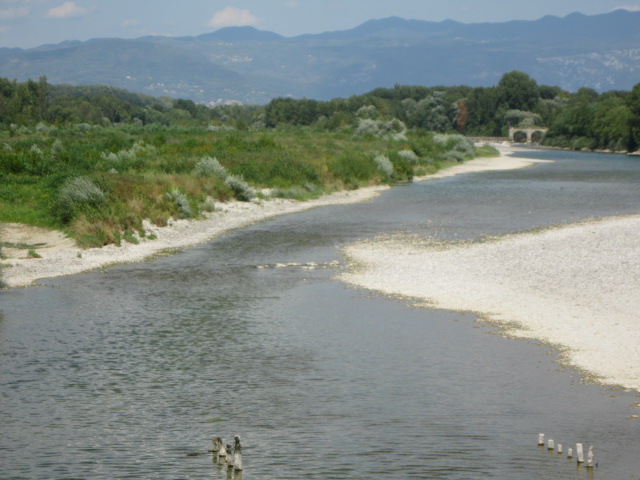 Palazzo Attems GORIZIA
Isonzo: un fiume da amare
37
C.I. 06SS4F5
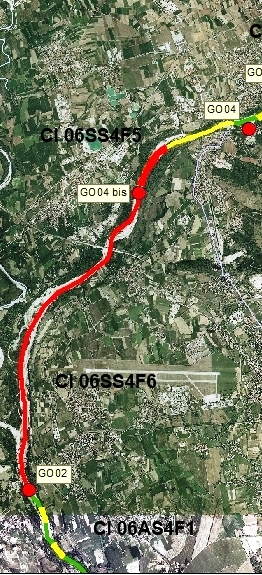 Dalla traversa di Sagrado a Villesse 
Giudizio esperto SUFFICIENTE


Nel corpo idrico 06SS4F5, nel 2012 è stata individuata e monitorata,  la stazione GO 04bis il giudizio dello stato ecologico sufficiente, non può essere confrontato con  il monitoraggio con substrati artificiale eseguito nel 2010 sulla stazione posta più a monte (GO004) in quanto sono applicate pressioni diverse (traversa, prelievo acqua canale De Dottori, restituzione acqua traversa di Poggio).
Palazzo Attems GORIZIA
Isonzo: un fiume da amare
38
Dalla traversa di Sagrado a Villesse C.I. 06SS4F5
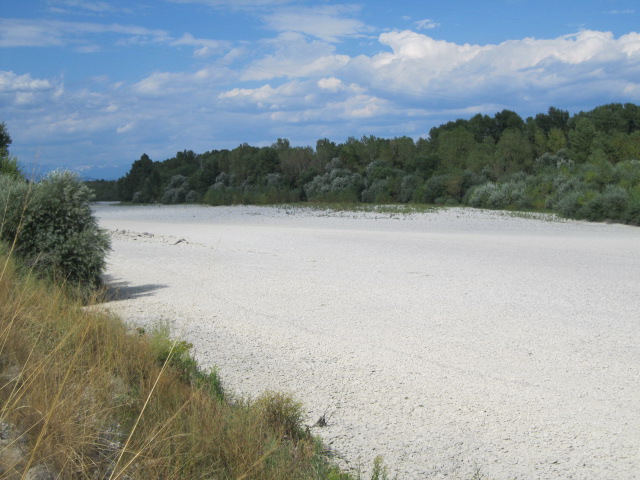 Palazzo Attems GORIZIA
Isonzo: un fiume da amare
39
C.I. 06SS4F6
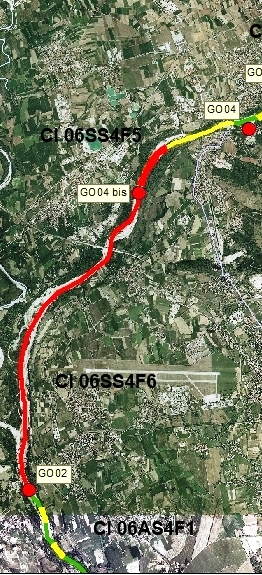 Da Villesse alla confluenza del  torrente Torre 

Giudizio esperto CATTIVO

C.I. tolto dal biomonitoraggio perché il tratto di fiume non è idoneo a sostenere gli ecosistemi acquatici
Palazzo Attems GORIZIA
Isonzo: un fiume da amare
40
Da Villesse alla confluenza del  torrente Torre C.I. 06SS4F6
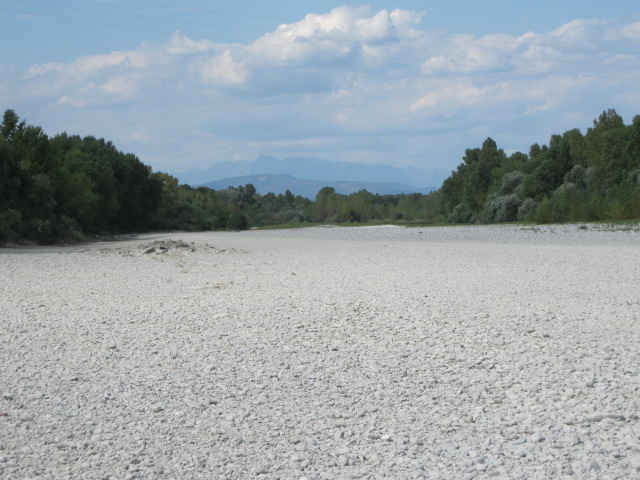 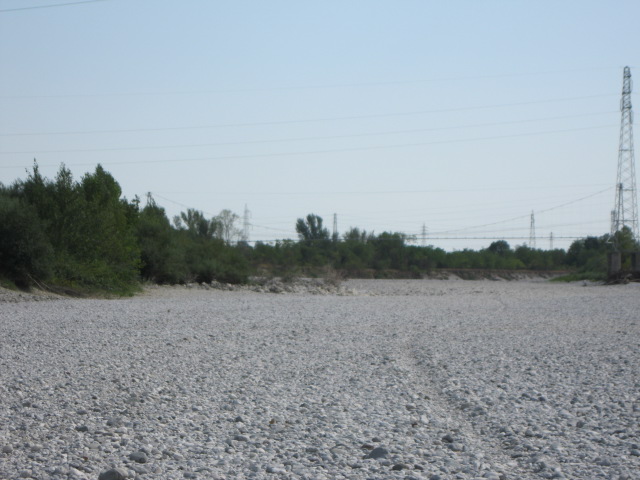 Palazzo Attems GORIZIA
Isonzo: un fiume da amare
41
C.I. 06AS5F1
Dal torrente Torre alla foce (risalita cuneo salino)
Giudizio BUONO monitorata 2010
 
Il codice 06AS5F1 individua la stazione GO 02 localizzata a valle del ponte di Pieris.
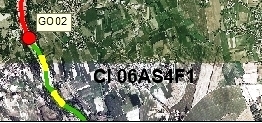 Palazzo Attems GORIZIA
Isonzo: un fiume da amare
42
Dal torrente Torre alla foce (risalita cuneo salino)C.I. 06AS5F1
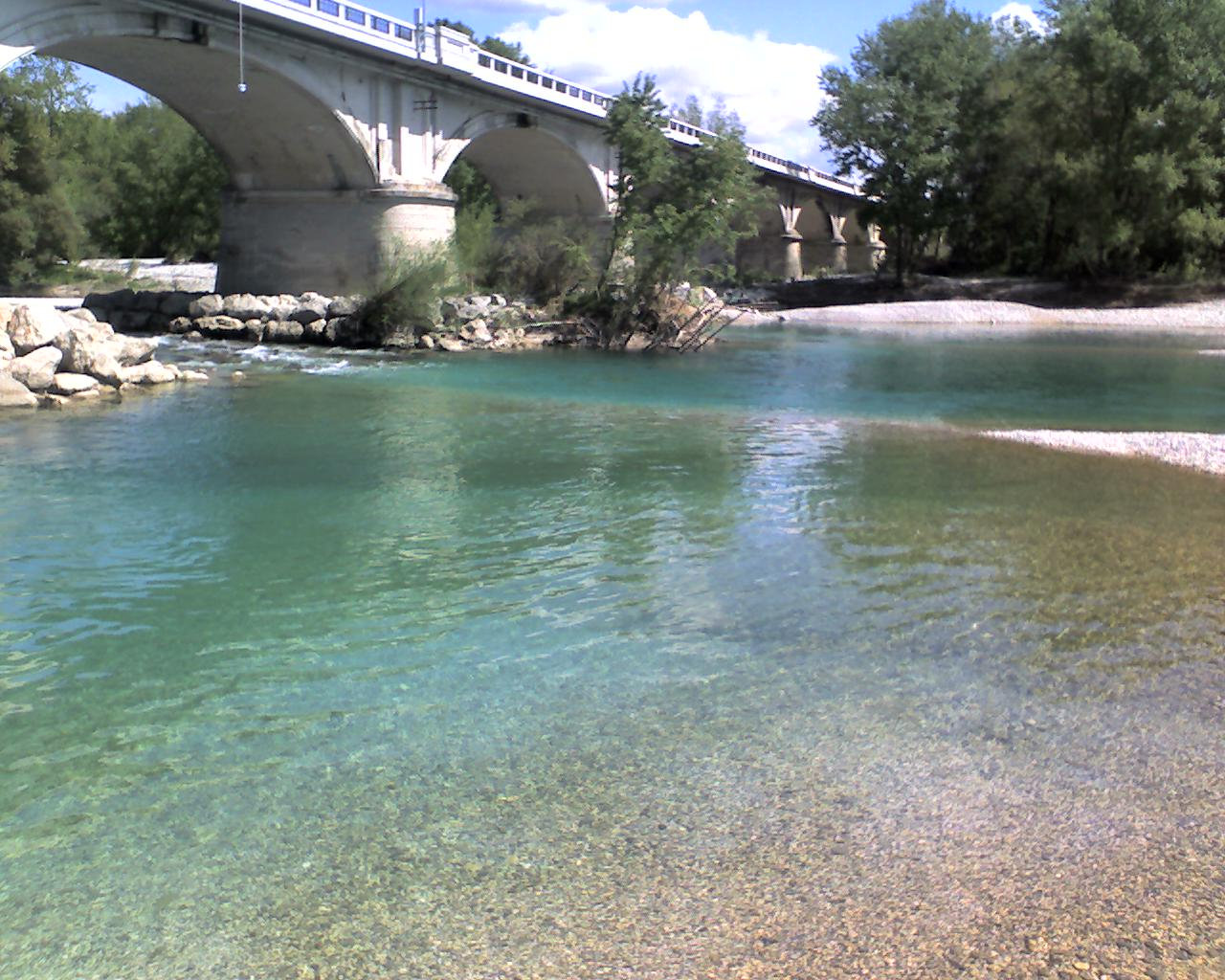 Palazzo Attems GORIZIA
Isonzo: un fiume da amare
43
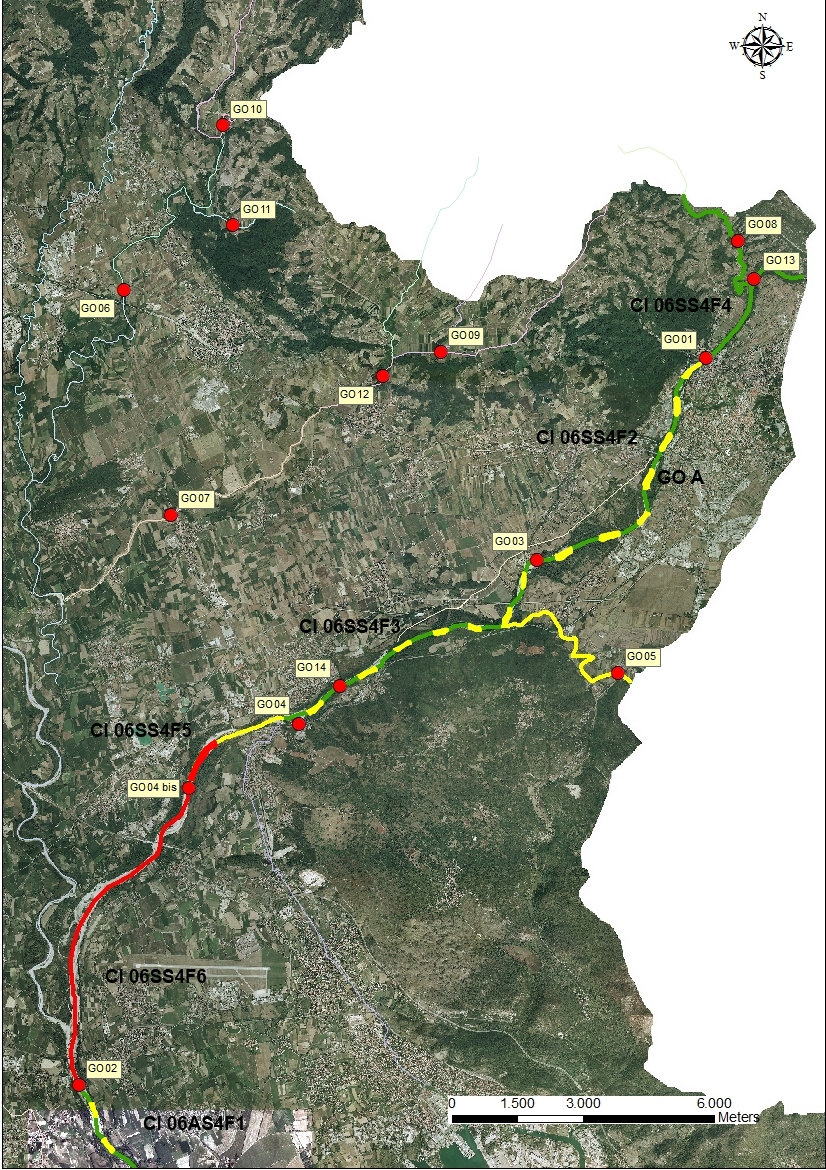 C.I. confluenti nell’Isonzo
02SS1T41 (Torrente Piumizza)
Stazione GO08 monitorata 2010 e 2013 
Giudizio BUONO
06SR3F (Fiume Vipacco)
Stazione GO05 monitorata 2010 e 2013
Giudizio SUFFICIENTE
Palazzo Attems GORIZIA
Isonzo: un fiume da amare
44
C.I ricadenti nel bacino del fiume Isonzo
06SS2F5 (Torrente Versa) Capriva GO12 monitorata2012
Giudizio sufficiente

02SS1T66 – (Torrente Versa) Preval Mossa GO 09 monitorata 2011
Giudizio sufficiente
Stazione inclusa nel C.I. 06SS2F5

06EF7D4 –(Torrente Versa) GO07 Mariano ponte  monitorata 2010 
Stazione tolta dal monitoraggio nel 2012 perché non idonea a sostenere gli ecosistemi acquatici

06SR3F3 (Fiume Judrio) Stazione GO06 monitorata 2010 e 2013
Giudizio sufficiente

06SS2T25 (Torrente Reca) Stazione GO10 monitorata 2011 e 2014
Giudizio sufficiente

06SS2T45 (Canale Fidri)Stazione GO11 monitorata 2012
Giudizio sufficiente
Palazzo Attems GORIZIA
Isonzo: un fiume da amare
45
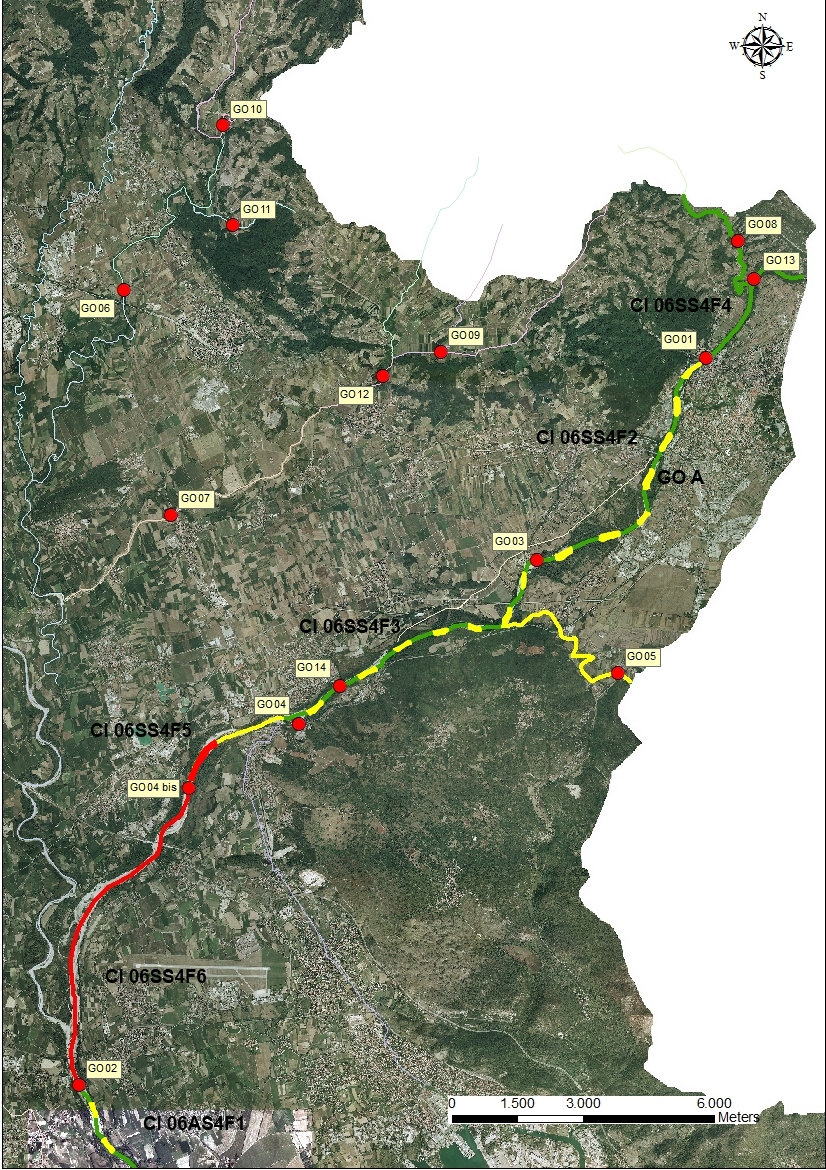 La cartina proposta è qualitativa, si basa su un giudizio esperto che tiene conto delle possibili variabili dinamiche degli ecosistemi
Palazzo Attems GORIZIA
Isonzo: un fiume da amare
46
SKUPAJ ZA SOČO ASSIEME PER L’ISONZO
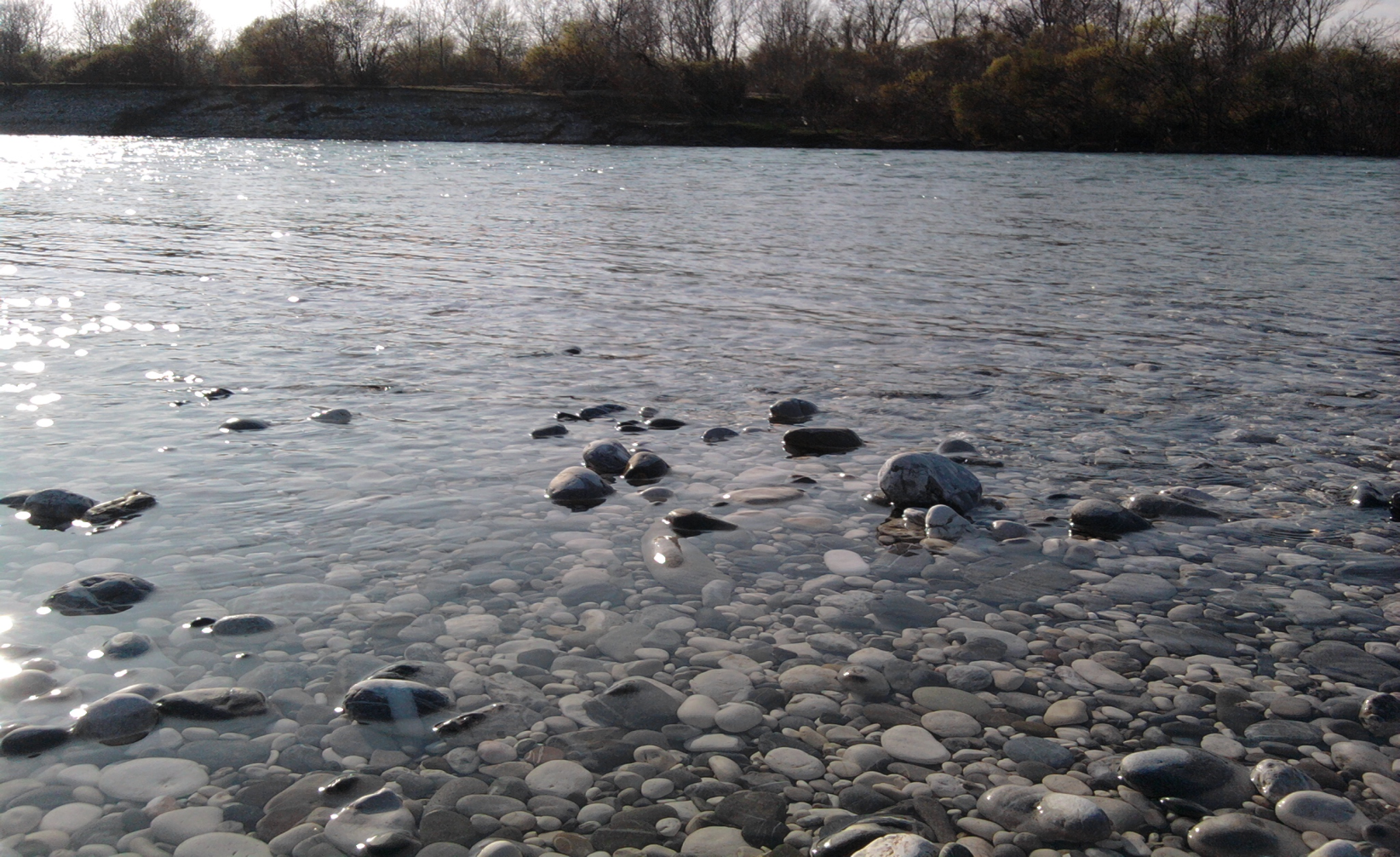 Grazie per l’attenzione
Palazzo Attems GORIZIA
Isonzo: un fiume da amare
47